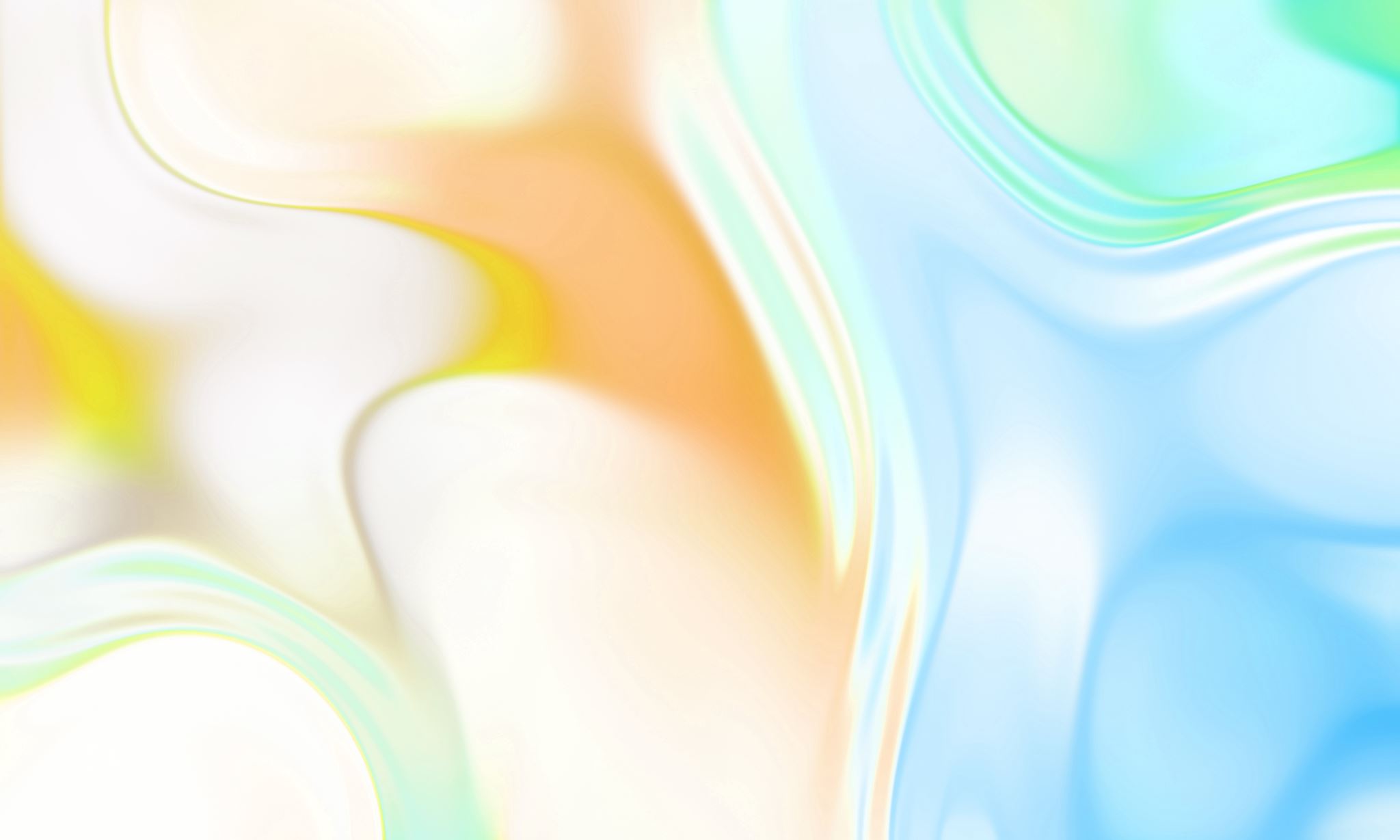 Taidemusiikin jakso 4.lk
Romantiikka, Peer Gynt (Edward Grieg)
1. oppitunti (Aloitus ja Aamutunnelma)
Opettaja esittelee tulevan jakson aiheen (taidemusiikki)

Huom! Tämä esitys ei käsittele taidemusiikin yleistä pohjustustamista. Sellainen on kuitenkin syytä tehdä.

Edward Griegin ja Peer Gyntin esitteleminen

N. 15 minuutin etäoppitunti (esim. Teams)
Läksy:
Katso video osoitteesta: 
https://www.youtube.com/watch?v=-rh8gMvzPw0  
Katso video pari kertaa ja vastaa sen jälkeen yksityisviestillä seuraaviin kysymyksiin:
Mitä instrumentteja tunnistit kappaleesta?  
Mikä oli mieluisin kohta? Ilmoita tarkka aikaväli, esim. 3.40 - 4.20. 
Minkä soittimen ääni miellytti sinua eniten? Osaatko perustella?
2. oppitunti (Aamutunnelma)
Esim. 15 minuutin videotapaaminen alkuun (kertaus, uusi ohjeistus)

Katso opettajan laatimat opetusvideot aiheesta Aamutunnelma (E. Grieg).

Aloita työskentely opetusvideoiden mukaisesti.

Itse olen pysynyt linjoilla/tavoitettavissa oppitunnin ajan.
Läksy:
 Viimeistele oma Aamutunnelmasi ja palauta se Teamsiin Tehtävä-toiminnolla.
3. oppitunti (Vuorenkuninkaan luolassa)
Oppitunnin alkuun lyhyt kokous videovälityksellä

Palataan tarinaan

Ohjeenanto
Läksy:
Katsotaan alkuun https://www.youtube.com/watch?v=r__Dk4oWGJQ
Kuuntele kappale ajatuksella ja vastaa sen jälkeen yksityisviestillä seuraaviin kysymyksiin:
Mitä instrumentteja tunnistit kappaleesta?  
Mikä oli mieluisin kohta? Ilmoita tarkka aikaväli, esim. 3.40 - 4.20. Miksi?
Minkä soittimen ääni miellytti sinua eniten? Osaatko perustella?
4. oppitunti (Vuorenkuninkaan luolassa)
15 min videotapaaminen

Katso opettajan laatimat opetusvideot aiheesta Vuorenkuninkaan luolassa (E. Grieg).

Aloita työskentely opetusvideoiden mukaisesti.

Miten opettaja tarvittaessa tavoitetaan?
Läksy:
 Viimeistele oma Vuorenkuninkaan luolassa kappaleesi ja palauta se Teamsiin Tehtävä-toiminnolla.
5. oppitunti (Tarinan päätös)
Lyhyt videokokous oppitunnin alkuun

Käydään läpi Peer Gyntin tarinan päätös

Ohjeenanto
Läksy:
Suunnittele oma päätöskappale Peer Gyntin tarinalle.

Käytä teemaan sopivia instrumentteja, toisin sanoen, orkesterisoittimia.
6. oppitunti (Omien tuotosten kuunteleminen)
Kokoonnutaan videotapaamisen välityksellä

Kuunnellaan opettajan johdolla toisten tuotoksia (pelisilmä, anonymiteetti...)
Kokoava loppukysely (esim. Forms?)